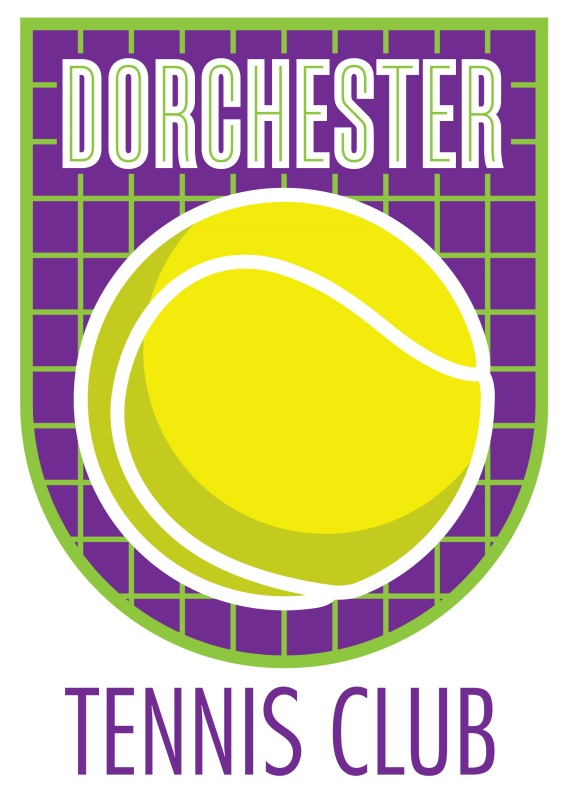 Court Schedule  2017 / 2018 Sunday, 10.30 am to 1pm. Open club sessionWednesday,  7pm – 9pm.  Open Club eveningTuesday ,  5pm – 6pm, Coaching Thursday , 11am – 12. Adult coaching (drop in - £10)Thursday,  12 -1.30pm. Open club sessionThursday (  April to September),  3.45 - 7pm. Junior coachingThursday  ( April to September ),  8 - 9pm.  Adult coachingFriday,  10.30am - 12. Ladies morning Autumn tournament  - Sunday 17th September.  2pmNew for this year is a Junior summer camp, from Tuesday May 30th to 1st June - 9:30am - 1pm.Enquires to  Chris Smith chriscssmith@btinternet.com Tel. 01865 341947